Les aérostatsprincipes physiques
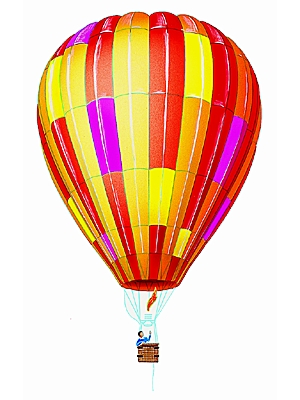 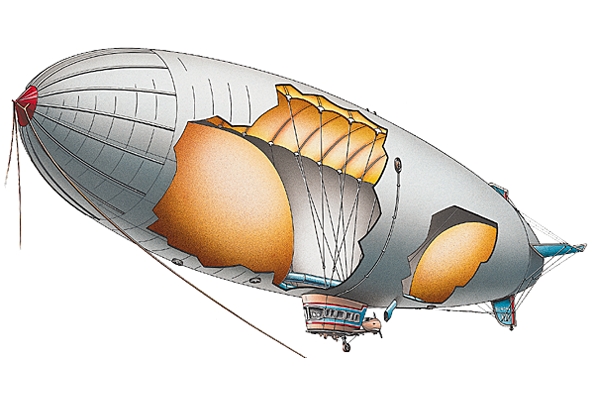 Définition du mot « aérostat » dans le dictionnaire Larousse

« Appareil dont la sustentation dans l’air est obtenue par l’emploi d’un gaz plus léger que l’air »
La poussée d’Archimède
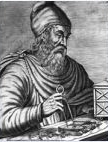 L’énoncé classique : « Tout corps plongé dans un fluide reçoit de la part de ce fluide une force verticale, dirigée de bas en haut, dont l’intensité est égale au poids du volume de fluide déplacé »

L’air est un fluide...
Une démonstration dans un cas particulier
Application  de la poussée d’Archimède : la sustentation
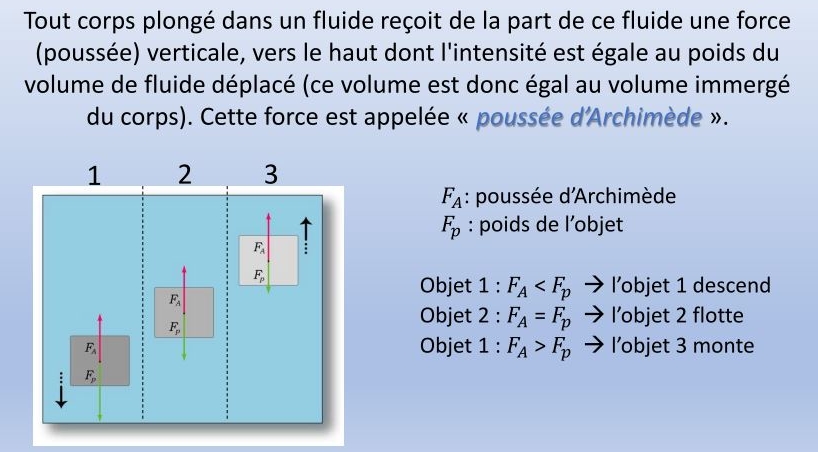 Le ballon
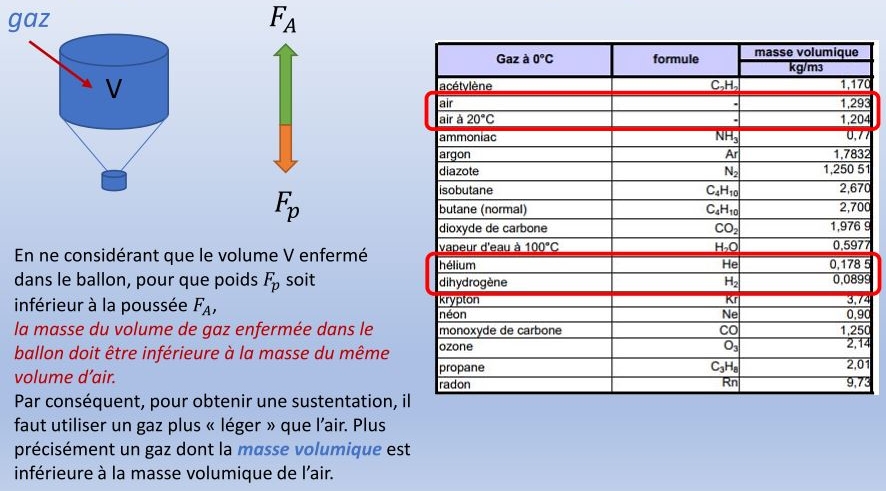 Le ballon à gaz
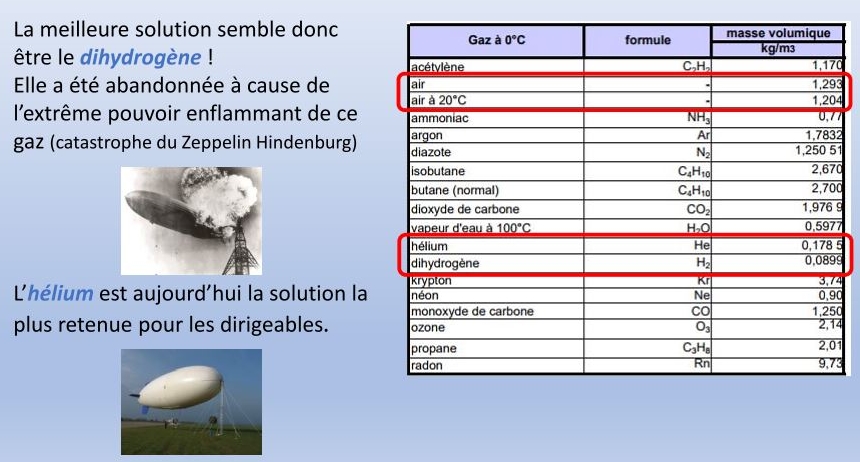 Le ballon à air chaud
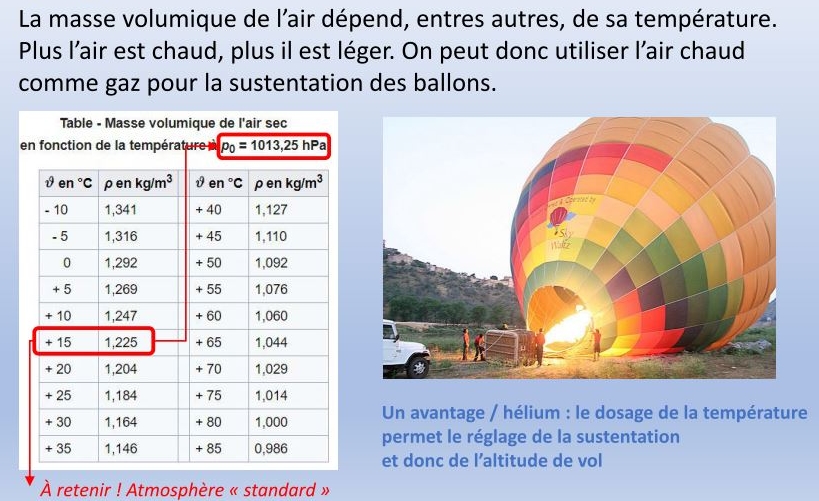 Le Zeppelin NT – Europa-Park
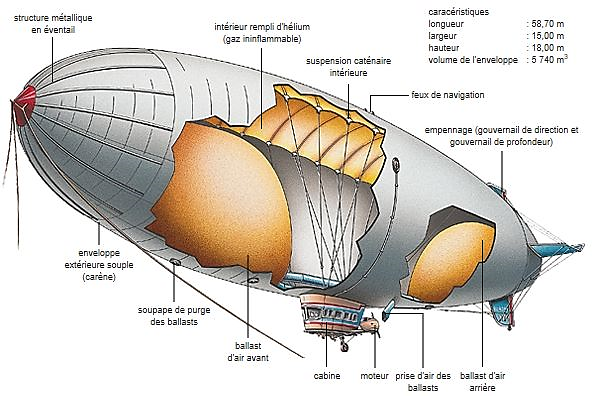